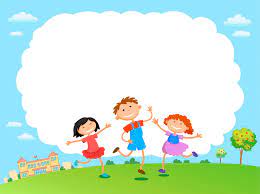 MTXQ
Chủ đề: Trường Mầm Non
Câu hỏi: Bé chọn hành vi Sai?
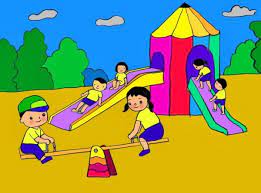 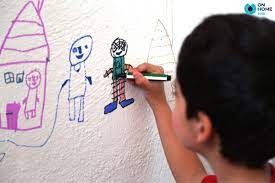 3
1
2
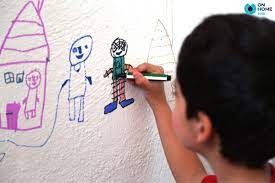 2